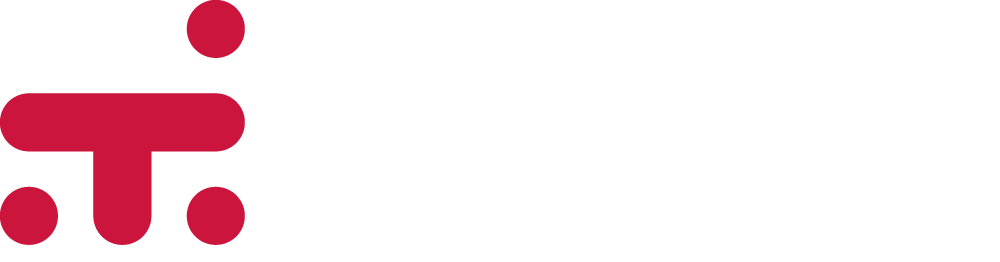 Řídící výbor ITI Českobudějovické aglomerace10. 10. 2024
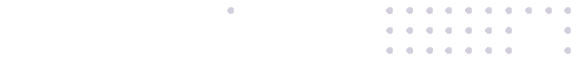 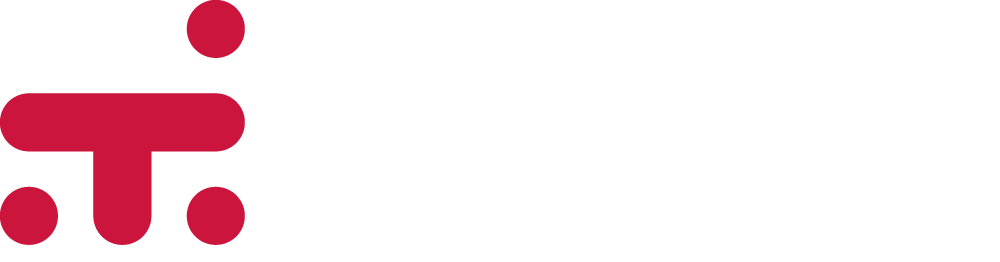 1. Volba nového člena ŘV
Jihočeská hospodářská komora České Budějovice navrhuje z důvodu odchodu Ing. Lenky Hájkové na MD nového zástupce v Řídicím výboru ITI Českobudějovické aglomerace Mgr. Šárku Kučerovou.

Usnesení č. 314/2024
Řídicí výbor ITI ČBA schvaluje nového člena Mgr. Šárku Kučerovou za Ing. Lenku Hájkovou, jako zástupce za Jihočeskou hospodářskou komoru České Budějovice.
(Pro/Proti/Zdržel se)
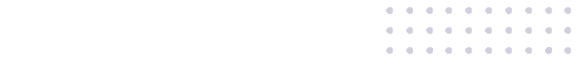 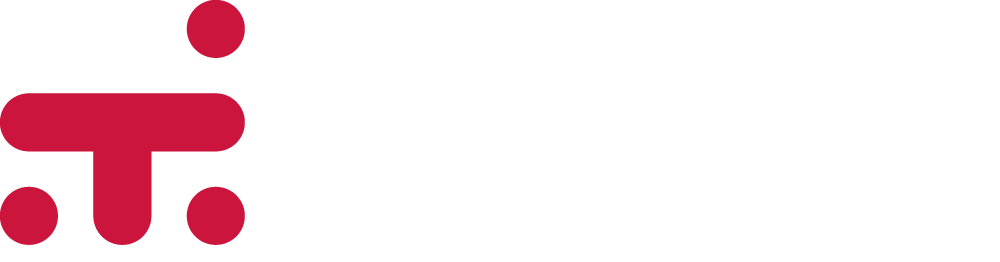 2. Informace o realizaci ITI ČBA
6 OP - 100 strategických projektů - celková alokace EU 1 704 516 774 Kč
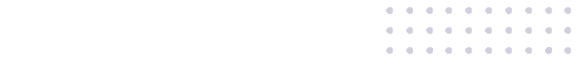 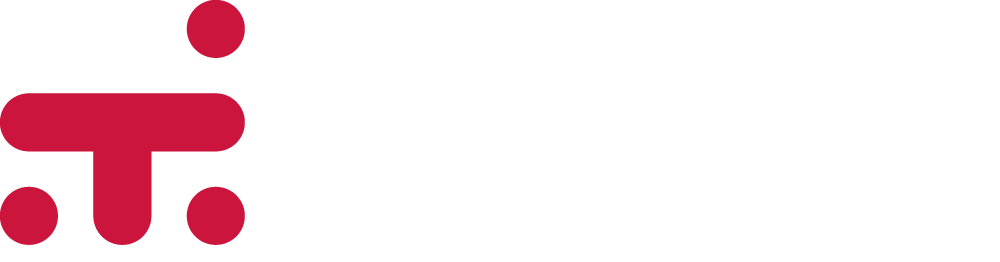 2. Informace o realizaci ITI ČBA
Programový rámec IROP – předloženo  33 ŽoD, 20 ŽoD s PA, 6 ŽoD proplaceno
Programový rámec OP Doprava – předložena 1 ŽoD
Programový rámec OP JAK – předloženo 6 ŽoD, 4 ŽoD budou předloženy do 28. 2. 2025
Programový rámec OP TAK – dosud nečerpáno, 2 ŽoD budou předloženy do 1. 11. 2024
Programový rámec OP ŽP – dosud nečerpáno, ŽoD budou předloženy do 31. 3. 2025
OP Z – 7 ŽoD, alokace vyčerpána
OP TP – 1 ŽoD, doba realizace rozložena na 4 období
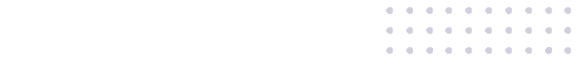 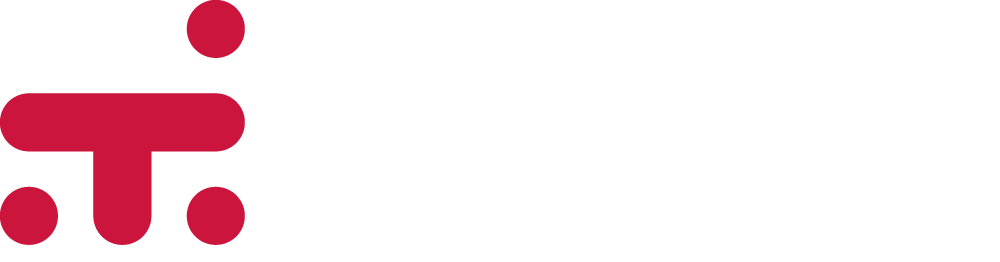 2. Informace o realizaci ITI ČBA
IROP – předložené žádosti o dotaci
eGovernment 
Elektronizace IT služeb MMČB  - alokace vyčerpána
Telematika pro veřejnou dopravu
Modernizace odbavovacích terminálů ve vozidlech MHD
Modernizace stávajících informačních systémů pro cestující a výstavba nových panelů na zastávkách MHD
Nízkoemisní a bezemisní vozidla MHD 
Pořízení parciálních článkových trolejbusů
Bezpečnost nemotorové dopravy 
4 žádostí o dotace podány (obce Ledenice, Trhové Sviny, Štěpánovice, Vitín)
Obec Vrábče – odstoupil od realizace projektu v ITI (výpadek 406,287 tis. Kč dotace EU)
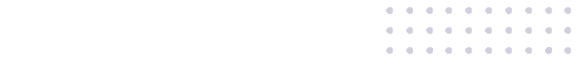 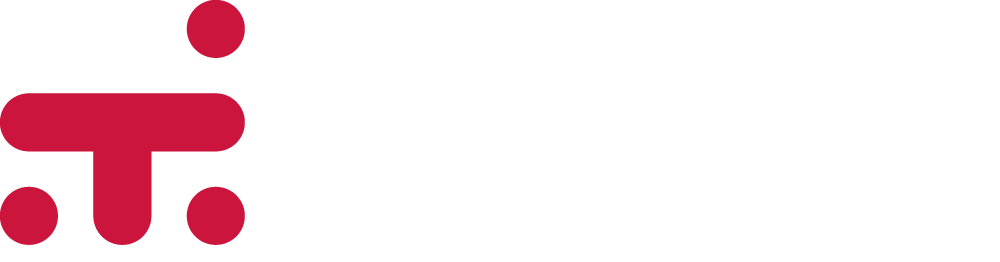 2. Informace o realizaci ITI ČBA
Odborné učebny na ZŠ 			
Město Borovany	
Město Trhové Sviny – 2 ŽoD
ZŠ Nerudova ČB – 2 ŽoD
ZŠ Strýčice – 2 ŽoD
ZŠ Matice Školské ČB
ZŠ a MŠ Kubatova ČB – 2 ŽoD
ZŠ Nová ČB 
Město Zliv
ZŠ Dukelská
ZŠ Pohůrecká
ZŠ a MŠ L. Kuby
ZŠ a MŠ J. Š. Baara
ZŠ  Grünwaldova, ZŠ O. Nedbala, ZŠ Nerudova
ZŠ Kubatova, ZŠ Máj II. a ZŠ Rudolfovská 

Navýšení kapacity MŠ
MŠ Lišov
MŠ Srubec
MŠ Boršov nad Vltavou
MŠ Adamov
	
Neformální vzdělávání 
DDM ČB
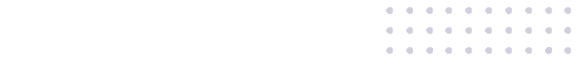 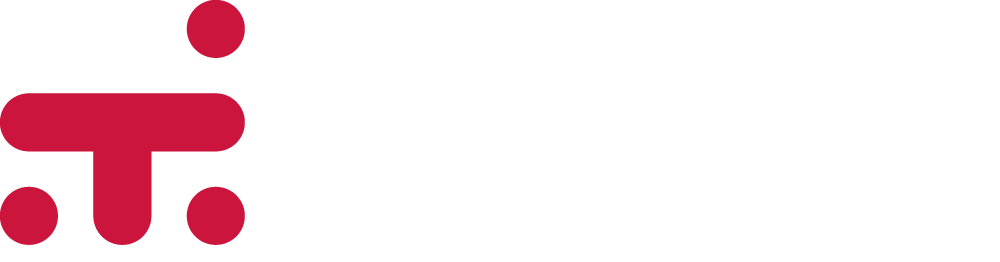 2. Informace o realizaci ITI ČBA
Cyklostezky 
Cyklostezka Munice - Zliv 
Cyklostezka Branišovská – Na Sádkách
Cyklostezka Branišovská ul.,  Cyklostezka Park 4D, Cyklostezka Hraniční –Hlinská, Cyklostezka Severní spojka
Odstoupení od realizace – Cyklostezka Novohradská ul., Cyklostezka podél Okružní ulice, Cyklostezka Dukelská

Veřejná prostranství
Park Dukelská, Park Mánesova Čechova, Park 4 Dvory - ČB
Revitalizace prameniště a veřejného prostranství v okolí kaple Panny Marie Lurdské
Revitalizace nám. Míru v Lišově
Mahouš – stavební úpravy návsi II. etapa, východní část
Veřejné prostranství obce Planá
Odstoupení od realizace – Park Dukelská, Park Mánesova Čechova, Zátkovo nábřeží, Park za školou T.G. Masaryka
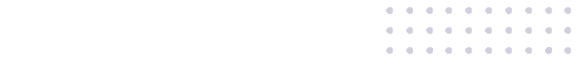 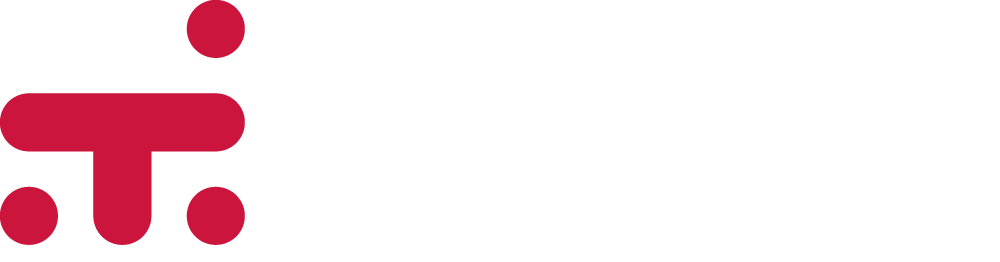 Harmonogram realizace ITI ČBA - IROP
Infrastruktura sociálních služeb
Noclehárna ul. Pekárenská – změna č. 3 (název a popis projektu) nový název Noclehárna a NDC FILIA
Přístavba azylového domu pro ženy a matky s dětmi
Rekonstrukce a rozšíření Autis Centrum

Památky, muzea a cestovní ruch
Kostel sv. Prokopa
Kostel sv. Mikuláše
Návštěvnické centrum Trocnov
Muzejní expoziční část Trocnov
Turistické informační centrum Dům umění ČB
V aktivitě Památky a Muzea alokace vyčerpána.
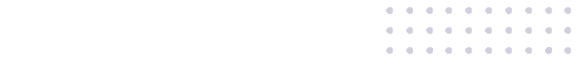 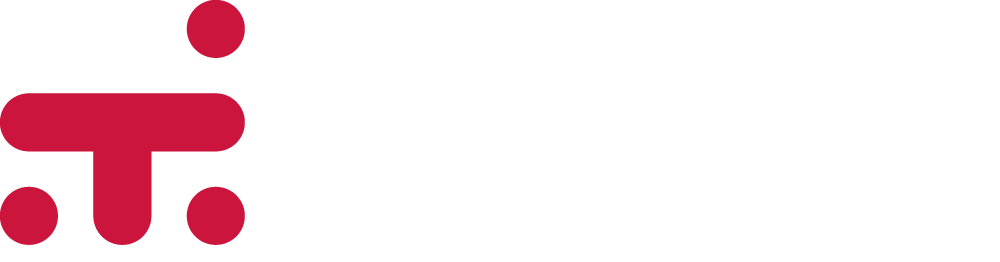 2. Informace o realizaci ITI ČBA
OP Doprava
ŽoD 2022 - 2024 
Doplnění a modernizace SSZ na křižovatkách v ČB – I. Etapa
Doplnění a modernizace SSZ na křižovatkách v ČB – II. Etapa 
2. výzva OP D bude vyhlášena v 1. polovině 2025 s termínem pro odevzdání předběžné žádosti pravděpodobně do 06/2025.

OP ŽP
Snížení energetické náročnosti MŠ Zeyerova
Snížení energetické náročnosti MŠ Nerudova
Snížení energetické náročnosti ZŠ a MŠ T. G. Masaryka
Výzva č. 57 na předkládání ŽoD prodloužena do 31. 3. 2025.
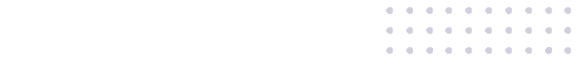 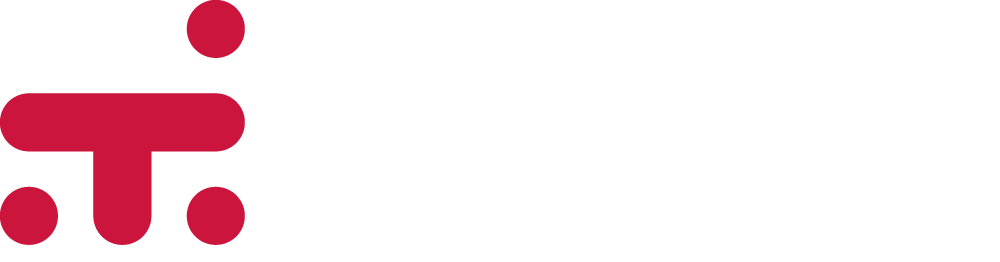 2. Informace o realizaci ITI ČBA
OP JAK
Termín výzvy OP JAK - do 28. 2. 2025
BC AV ČR – předloženy 3 ŽoD, 2 ŽoD budou předloženy do 28. 2. 2025
 JčU – předloženy 3 ŽoD, 1 ŽoD bude předložena do 28. 2. 2025
VŠTE – 1 ŽoD bude předložena do 28. 2. 2025

OP TAK
V PR obsahuje 2 projekty – 1 projekt JčU, 1 projekt VŠTE
Programový rámec schválen 11.7.2024 
Výzva  na předkládání ŽoD prodloužena z 20. 9. 2024 do 1. 11. 2024 
ŽoD budou předloženy do 1. 11. 2024
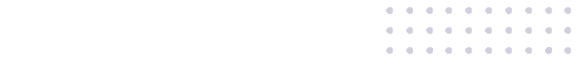 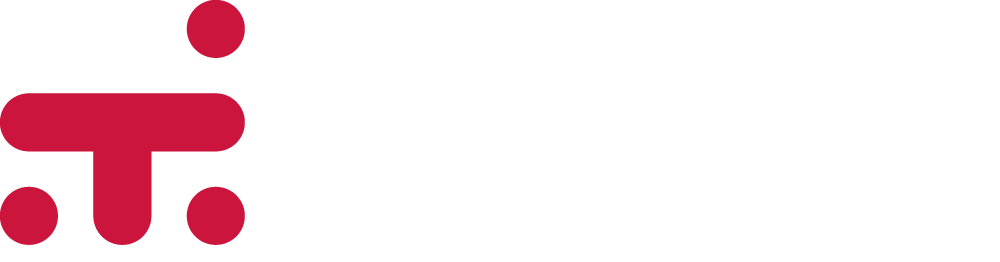 3. Vyjádření ŘV o souladu PZ s ISg – Hluboká nad Vltavou
Projekt je ve fázi před předložením žádosti o dotaci. Komunikace pro pěší podél silnice III/10584, Hluboká nad Vltavou. U projektu nedošlo ke změnám oproti původnímu schválenému projektovému záměru, který byl zařazen v Programovém rámci IROP.

Usnesení č. 315/2024
Řídící výbor ITI konstatuje, že projektový záměr „ Komunikace pro pěší podél silnice III/10584, Hluboká nad Vltavou “ je v souladu s Integrovanou územní strategií Českobudějovické aglomerace a schvaluje vydání Vyjádření ŘV aglomerace o souladu projektového záměru s integrovanou územní strategií k tomuto projektu.
(Pro/Proti/Zdržel se)
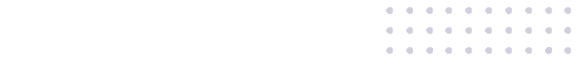 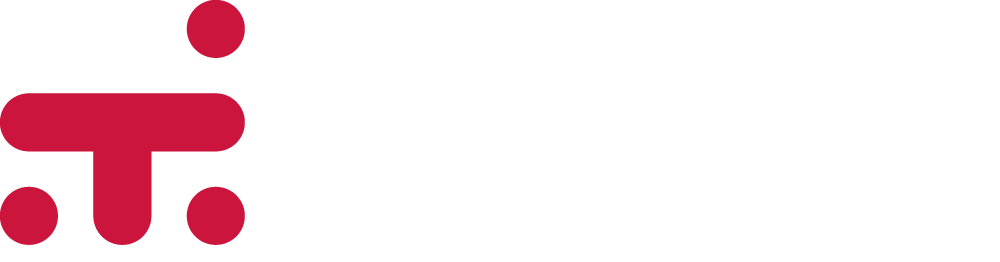 4. Změny Programového rámce ITI Českobudějovické aglomerace - IROP
V červnu 2024 byla schválena řídícím orgánem 2. změna PR IROP:
Navýšení dotace EU nad 10% a změna názvu a popisu projektu 
Opatření 04. Základní školy – 2 projekty z důvodu vybudování výtahu k zajištění bezbariérovosti (ZŠ Dukelská, ZŠ a MŠ Kubatova)
Řídícím výborem schváleno formou hlasování per rollam dne 13. 06. 2024
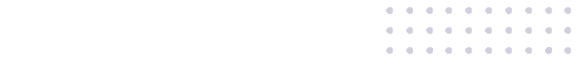 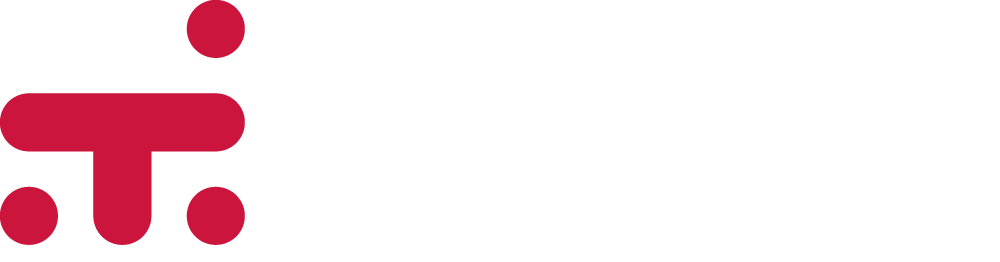 4. Změna č. 3 Programového rámce ITI Českobudějovické aglomerace - IROP
.

Usnesení č. 316/2024
Řídící výbor ITI Českobudějovické aglomerace schvaluje Změnu č. 3 Programového rámce IROP dle Přílohy č. 2 – Změna č. 3 Programového rámce IROP, která je nedílnou součástí usnesení. 
(Pro/Proti/Zdržel se)
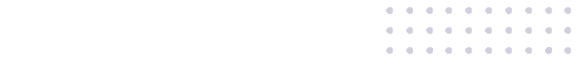 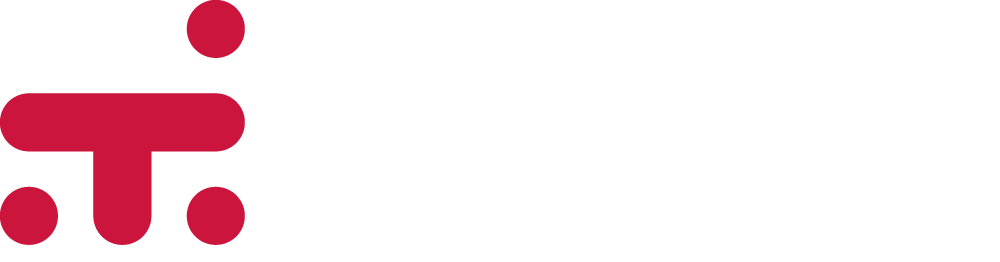 5. Akceptační dopisy řídících orgánů OP ŽP a OP TAK
Usnesení č. 317/2024
Řídící výbor ITI Českobudějovické aglomerace schvaluje Akceptační dopis Ministerstva životního prostředí a Akceptační dopis Ministerstva průmyslu a obchodu, které jsou nedílnou součástí tohoto usnesení.
(Pro/Proti/Zdržel se)
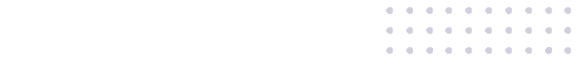 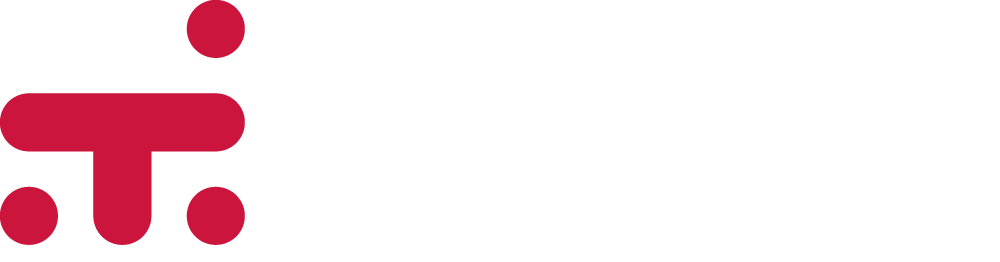 6. Diskuse
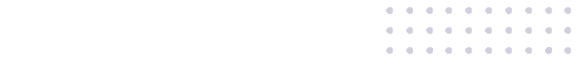 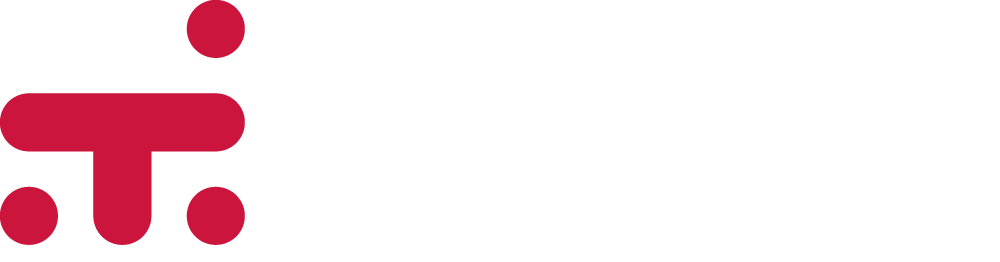 Děkuji za pozornost
Dagmar Baumruková
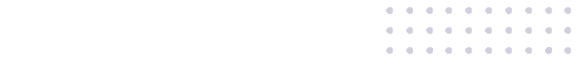